Il modello della transizione demografica
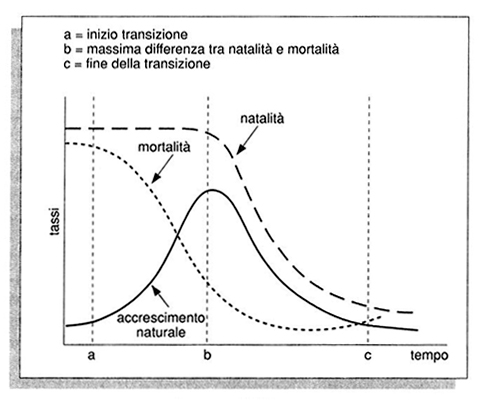 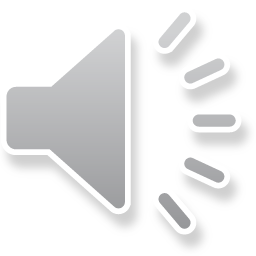